Transportation (2)المُوَاصَلات
Dr. Ehab Atta
1
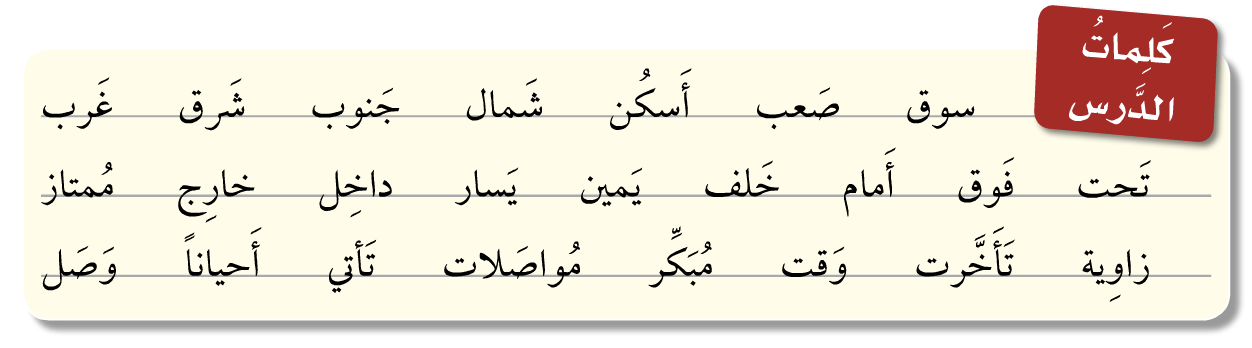 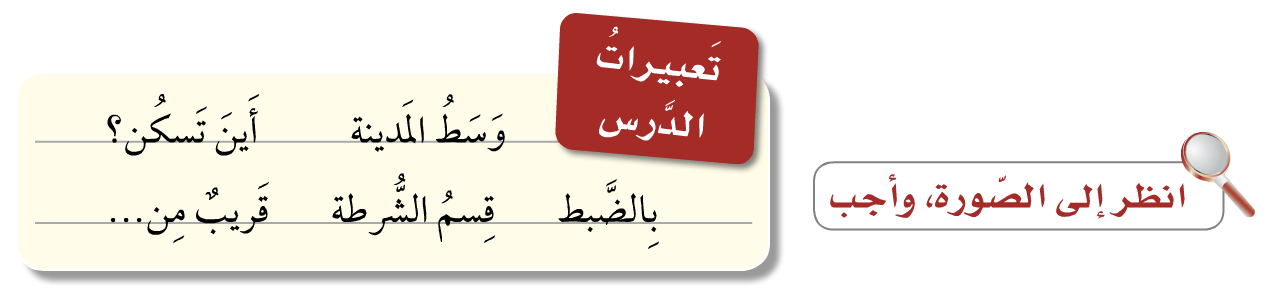 2
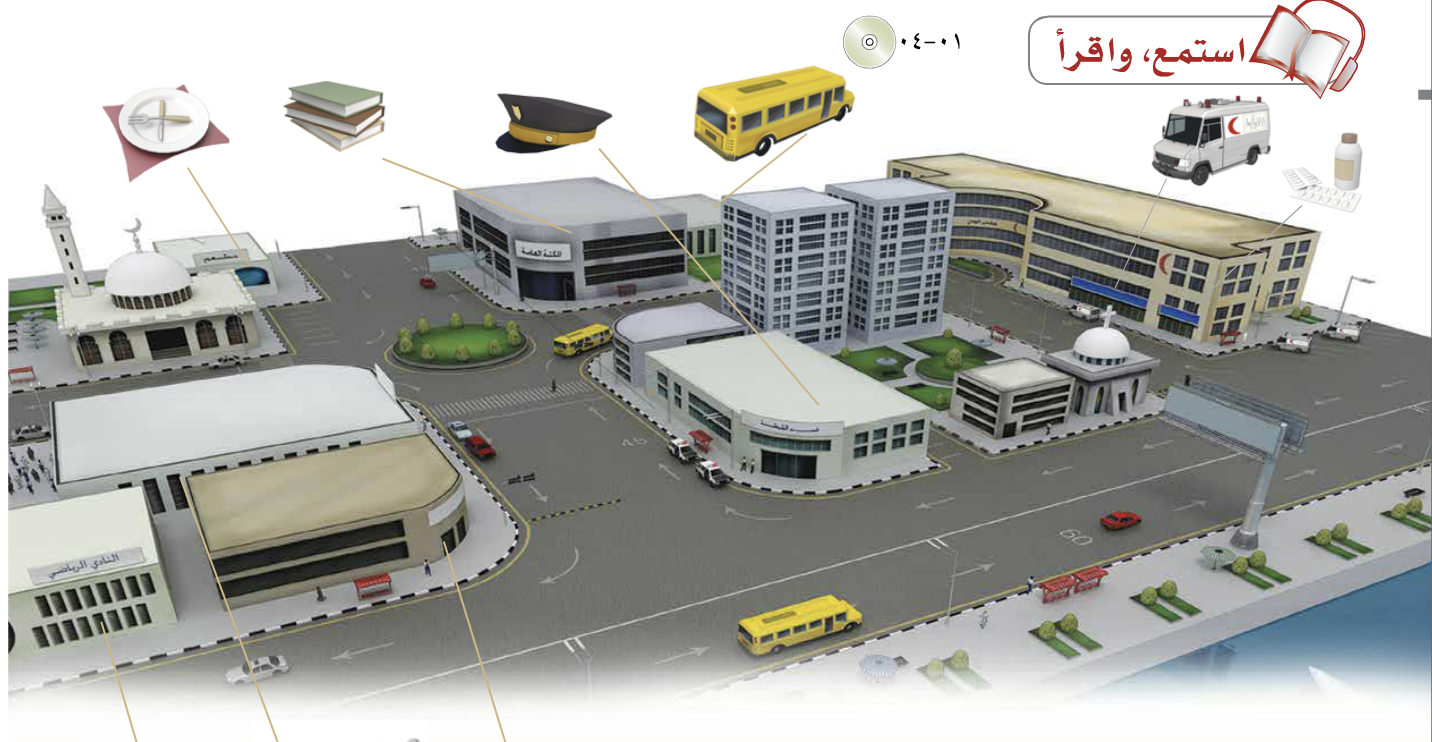 3
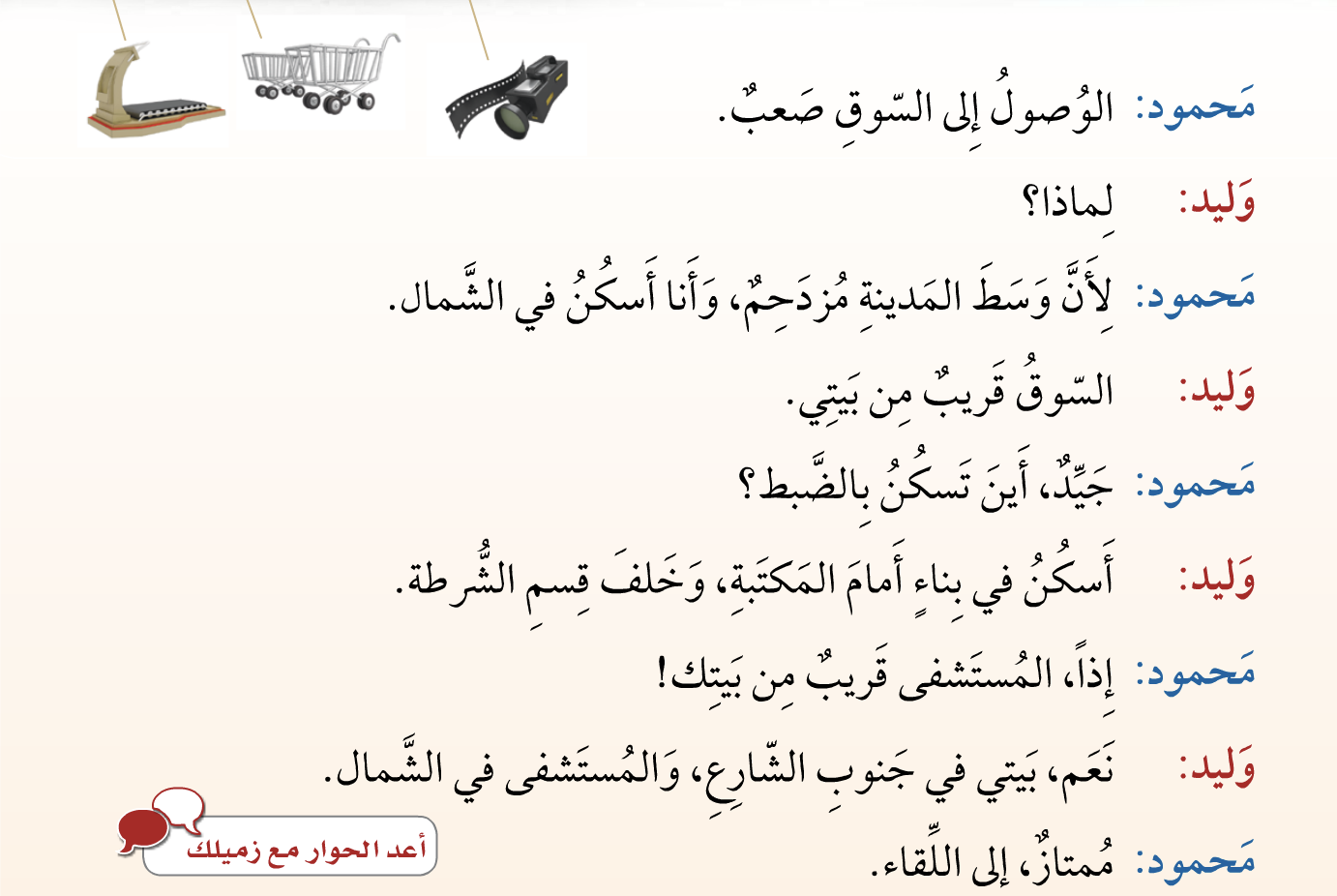 4
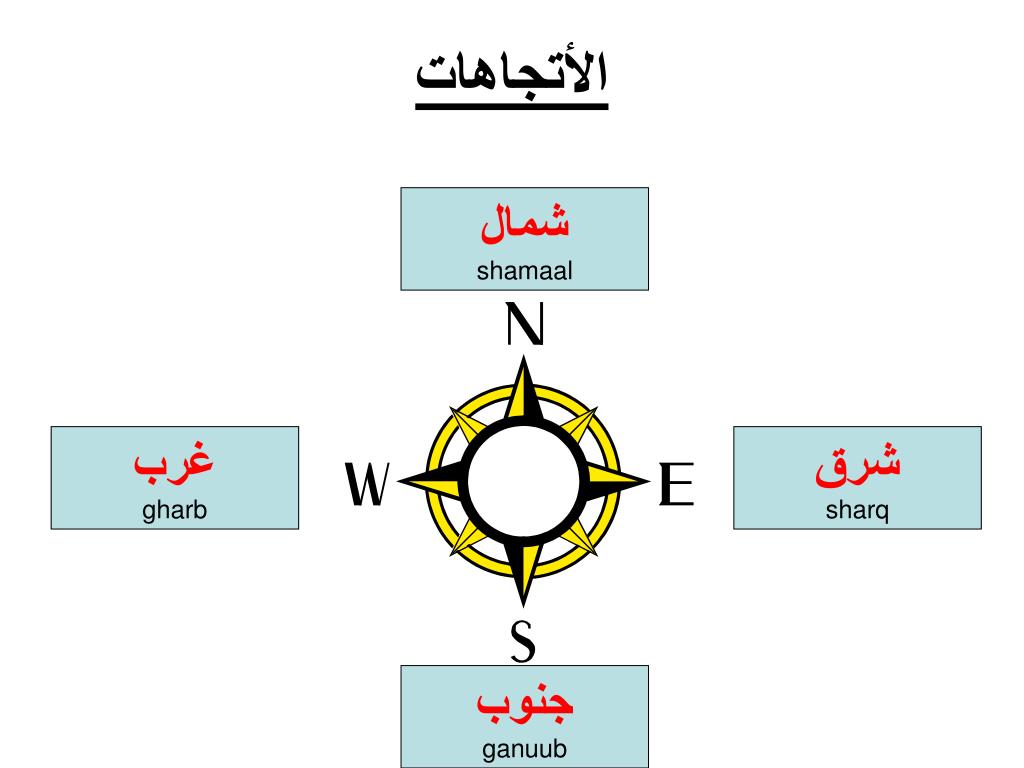 5
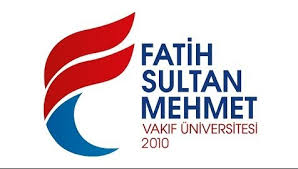 شَمَال
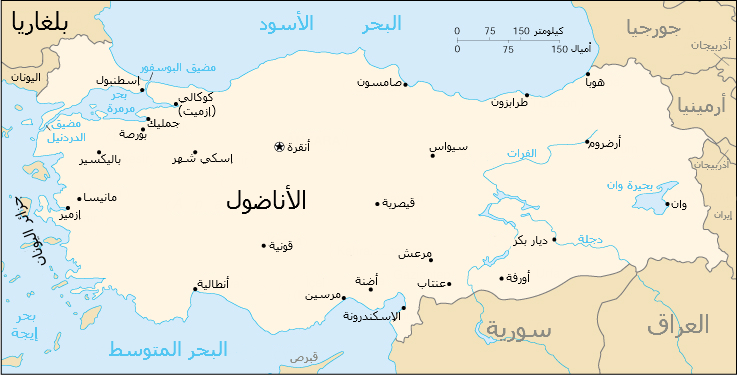 شَرْق
غَرْب
جَنُوب
6
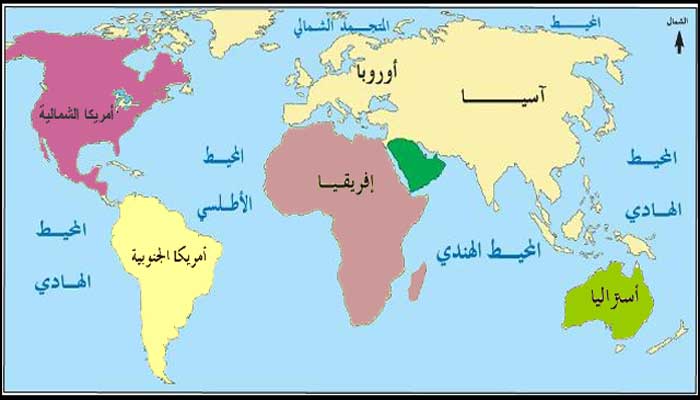 7
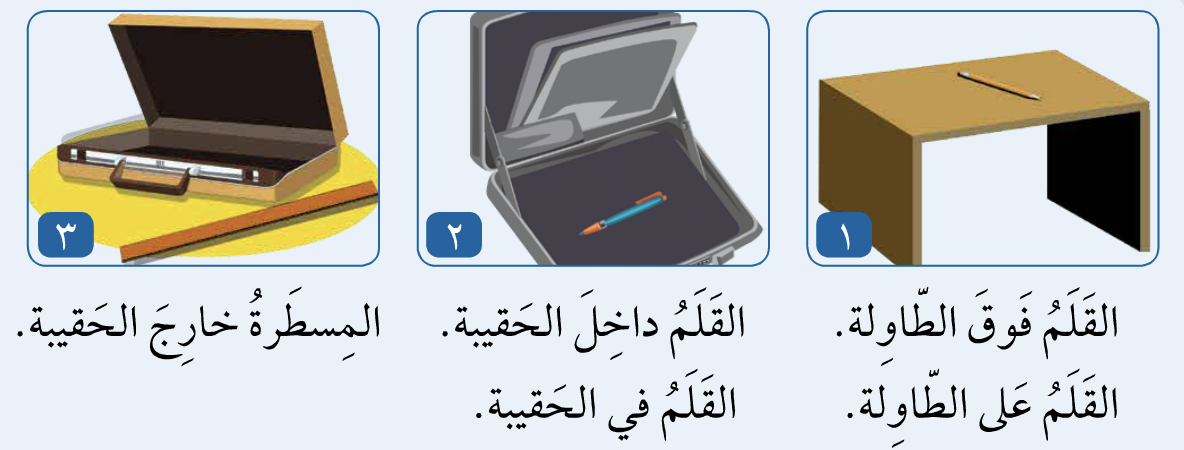 8
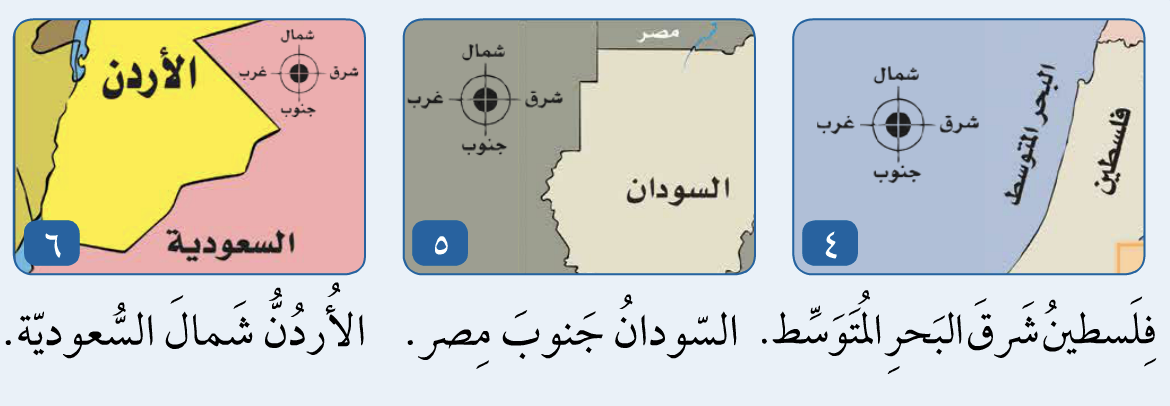 9
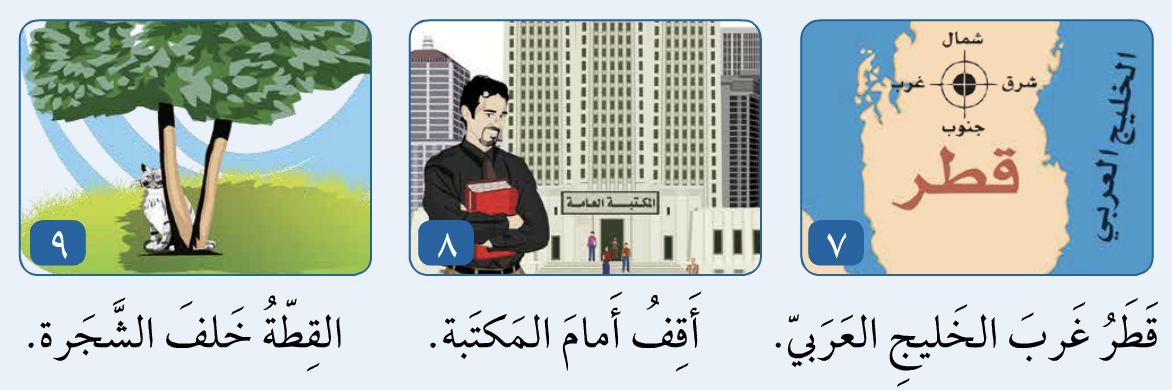 10
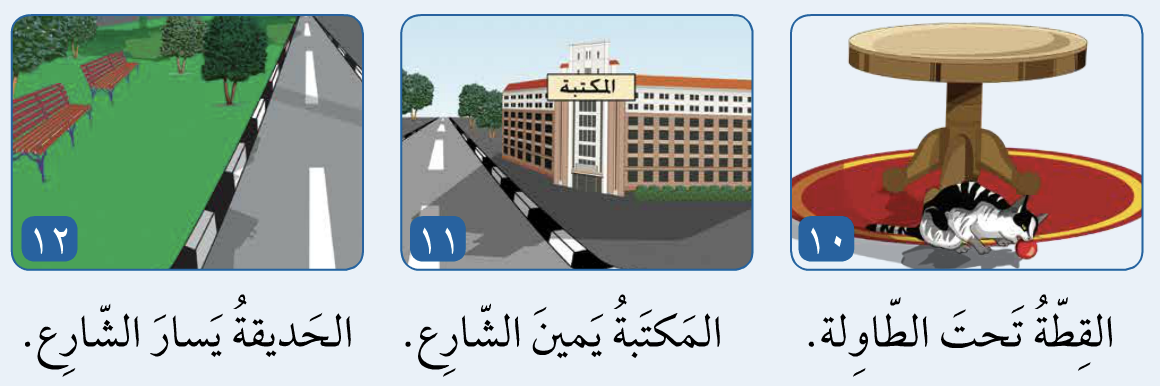 11
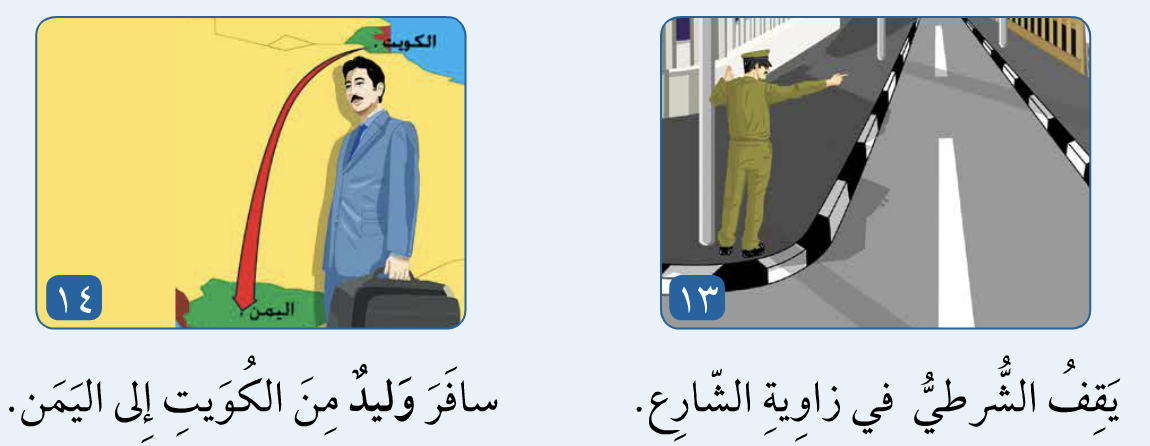 12
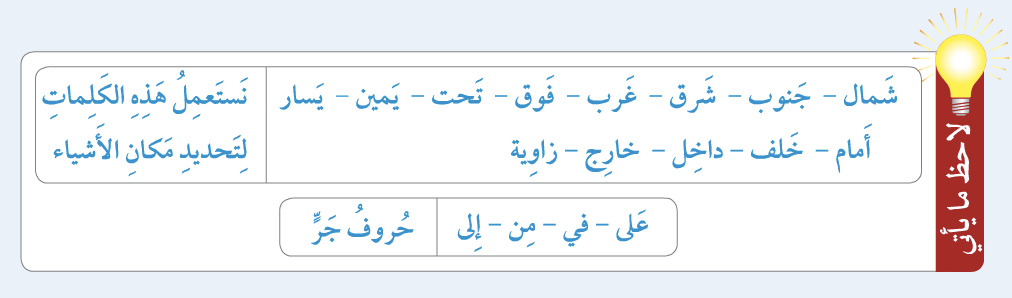 13
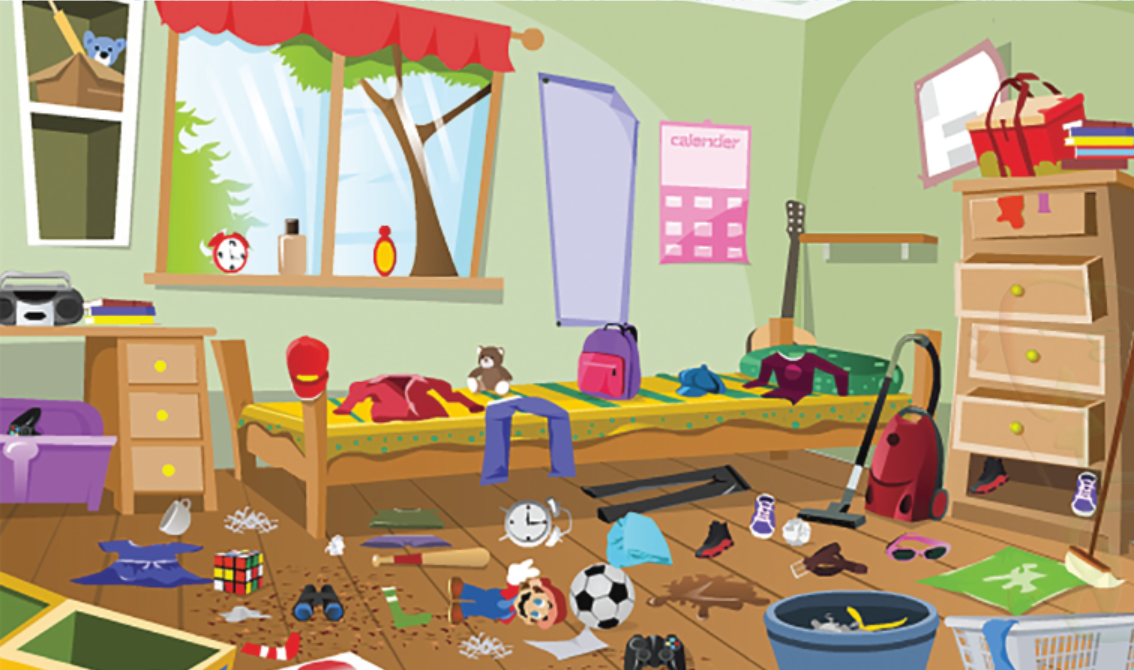 14
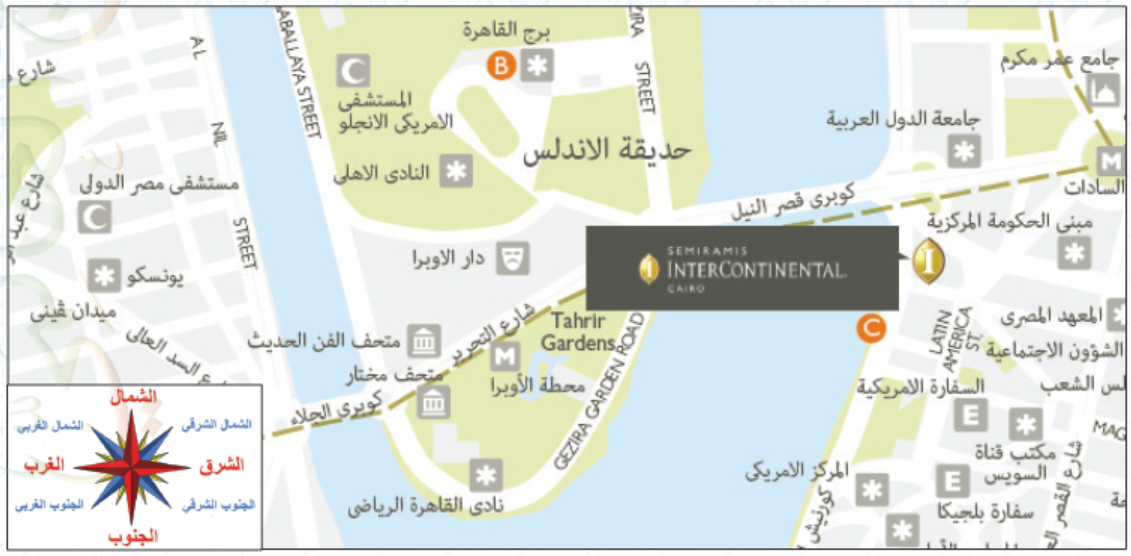 15
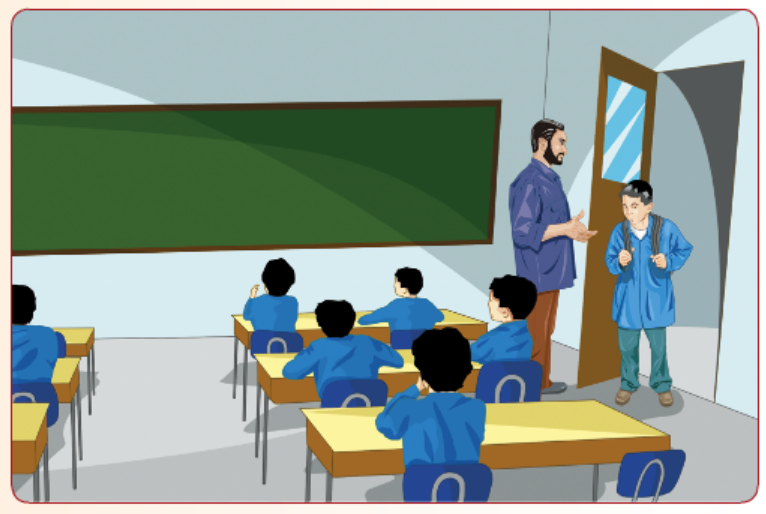 16
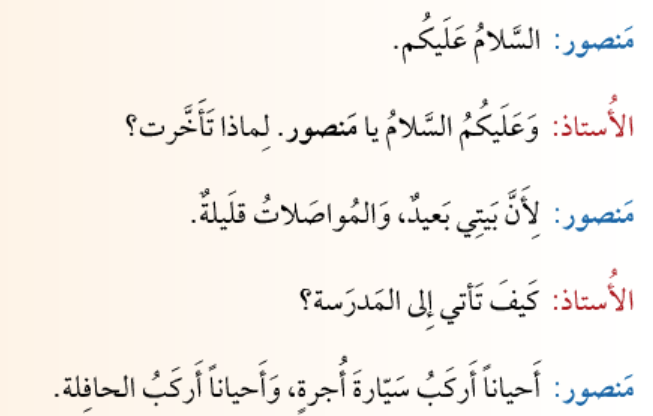 17
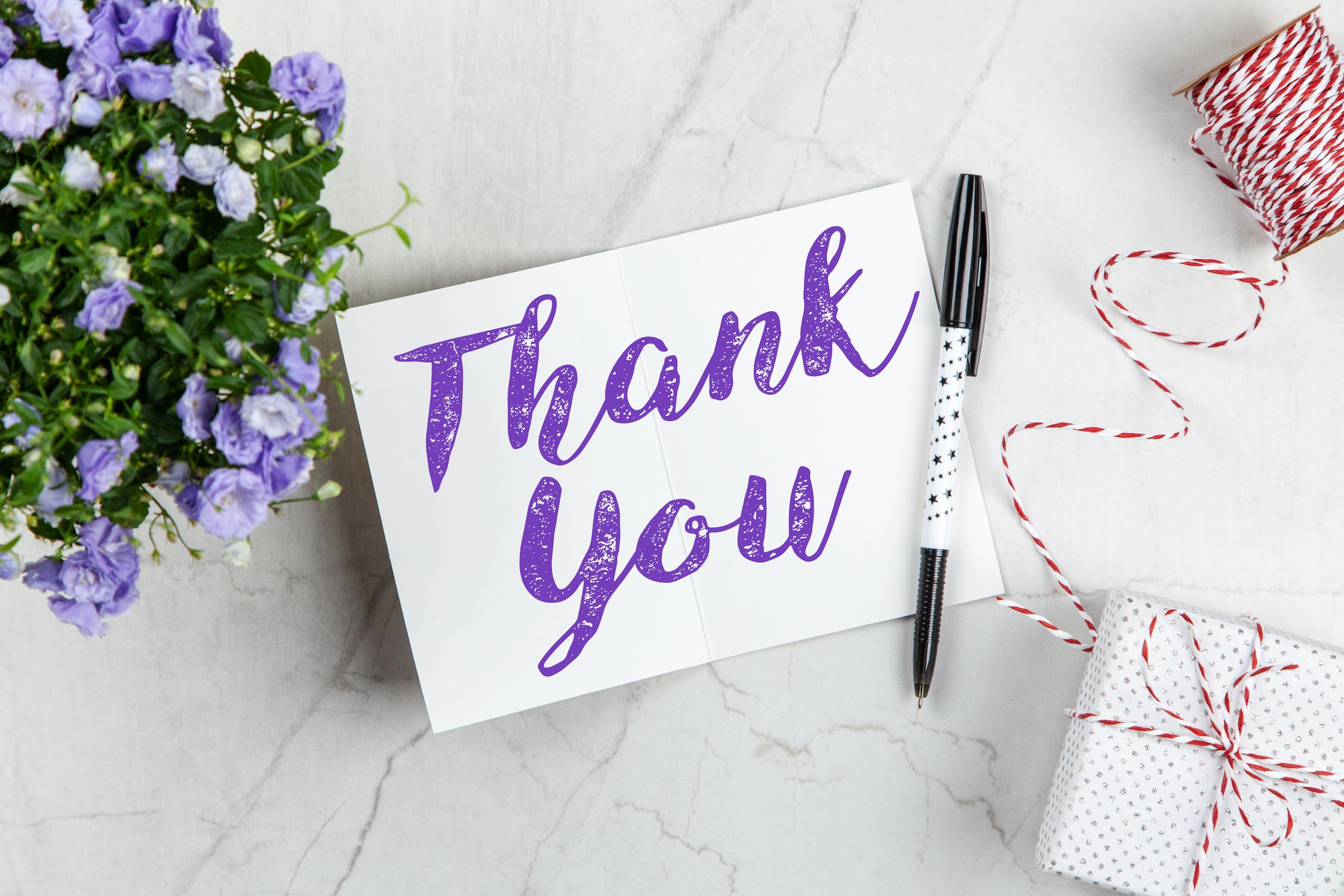 18